SuperWEB2
Olof Elfwering / MONA-support
Jonas Holm  / MONA-support
MONA
MONA (Microdata online access)
Lanserades 2005
En plattform för tillgängliggörande och bearbetning av mikrodata. 
SCB godkänner ca 500 utlämnanden för forskning eller statistikändamål per år, ca 150 av dessa levereras i MONA
MONA är en plattform som tillhandahåller
Personligt användarkonto
Två faktors-autentisering vid inloggning
Två alternativ
BankID
Lösenord och Engångskod via App
MONA är en plattform som tillhandahåller
Infrastruktur
Mikrodata och metadata 
Förväntas fungera dygnet runt alla dagar 
(servicetillfälle en lördag varje månad)
Programvara (uppdateringar och licenser)
Programvaror
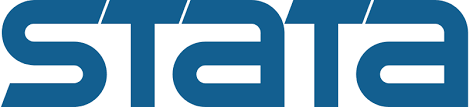 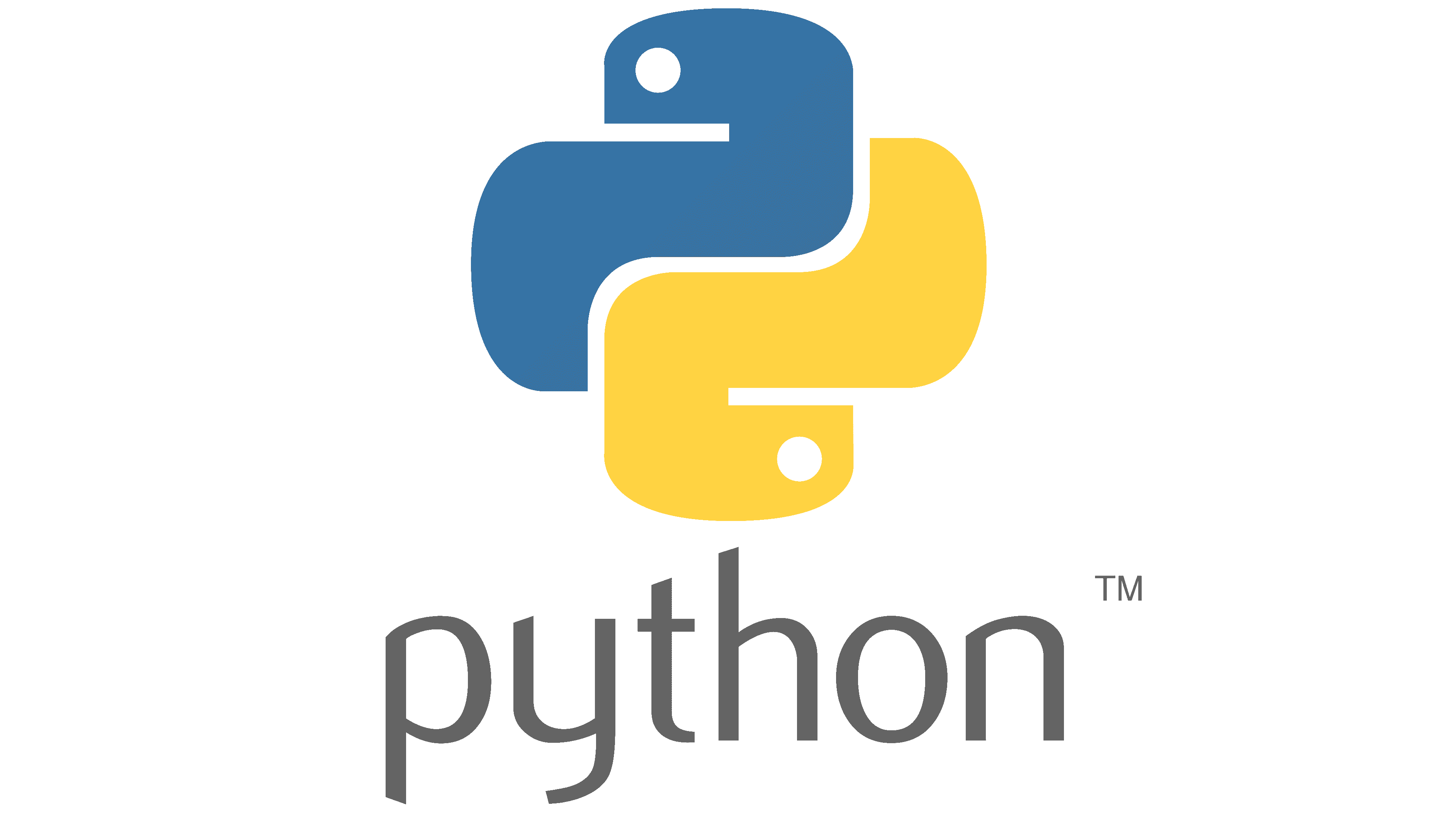 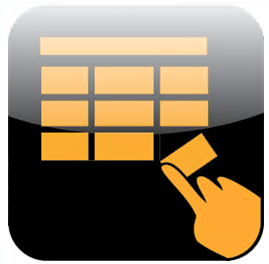 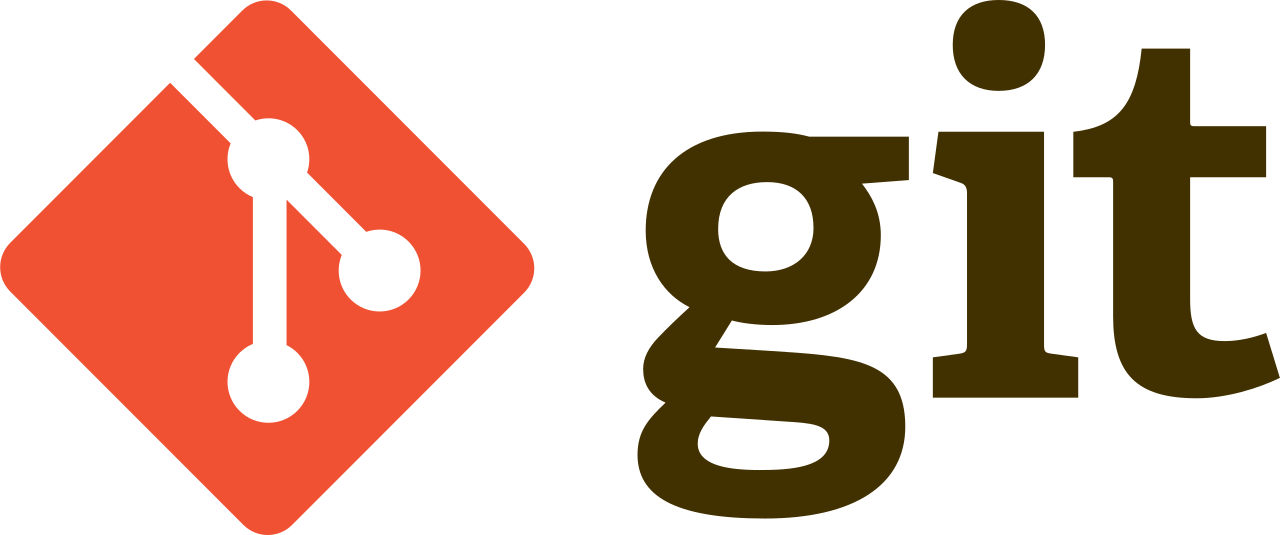 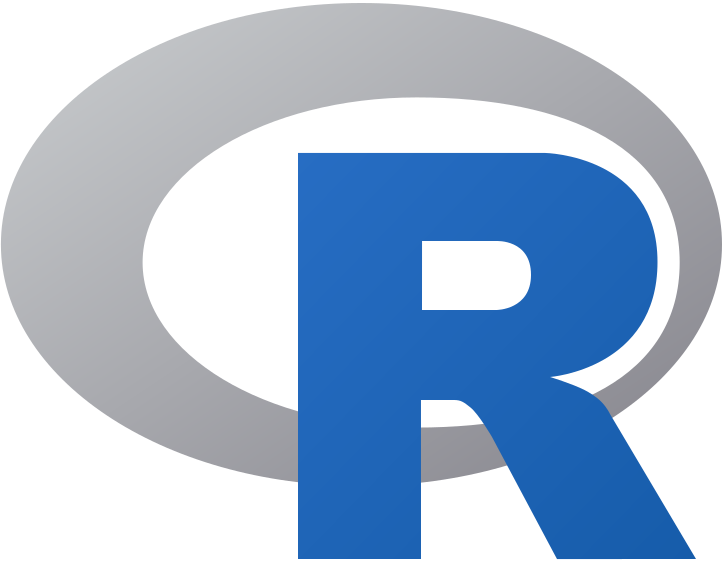 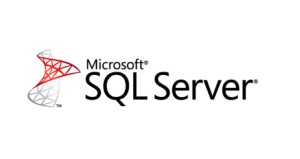 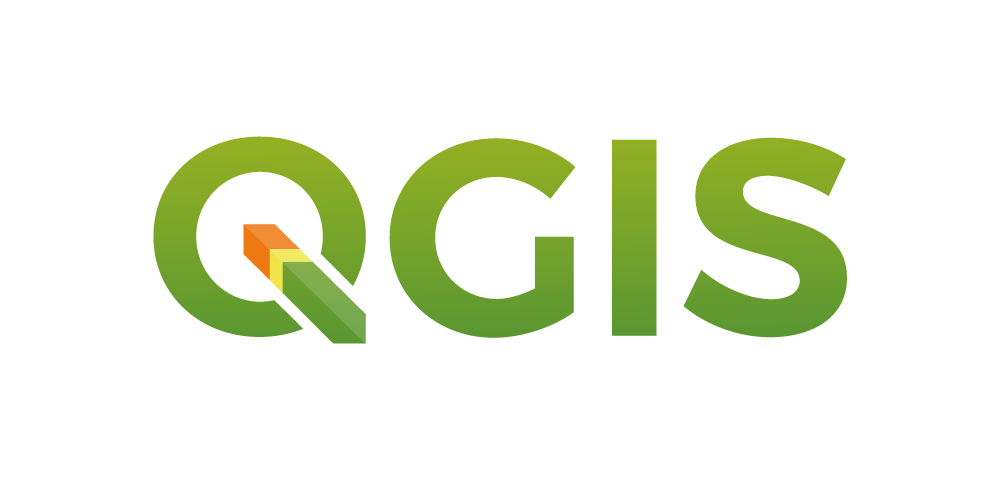 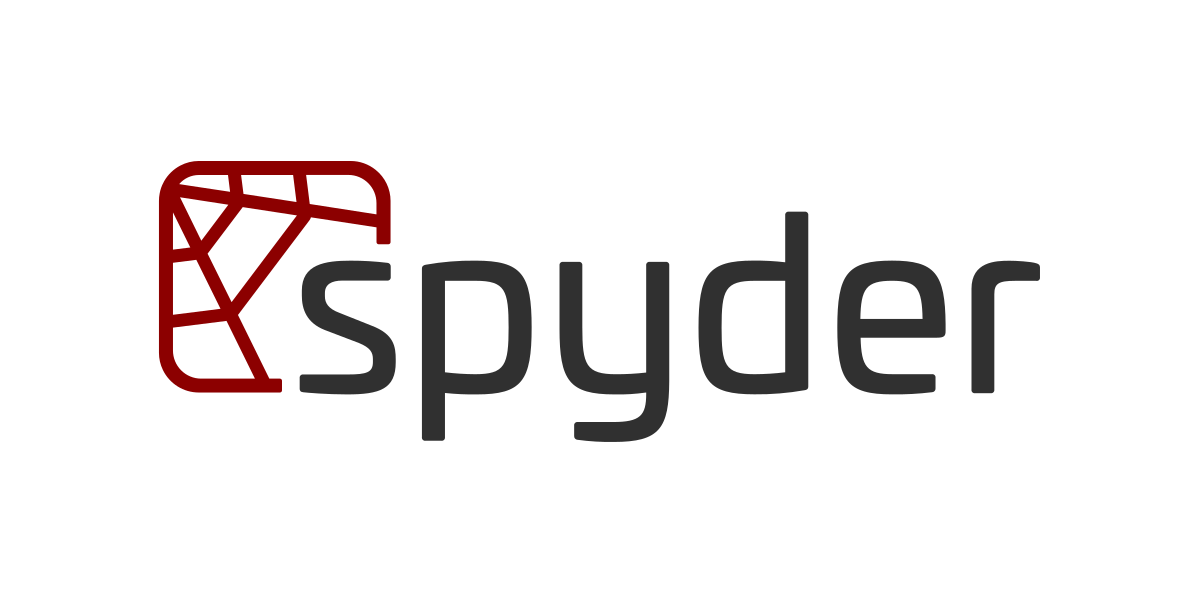 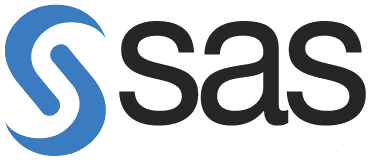 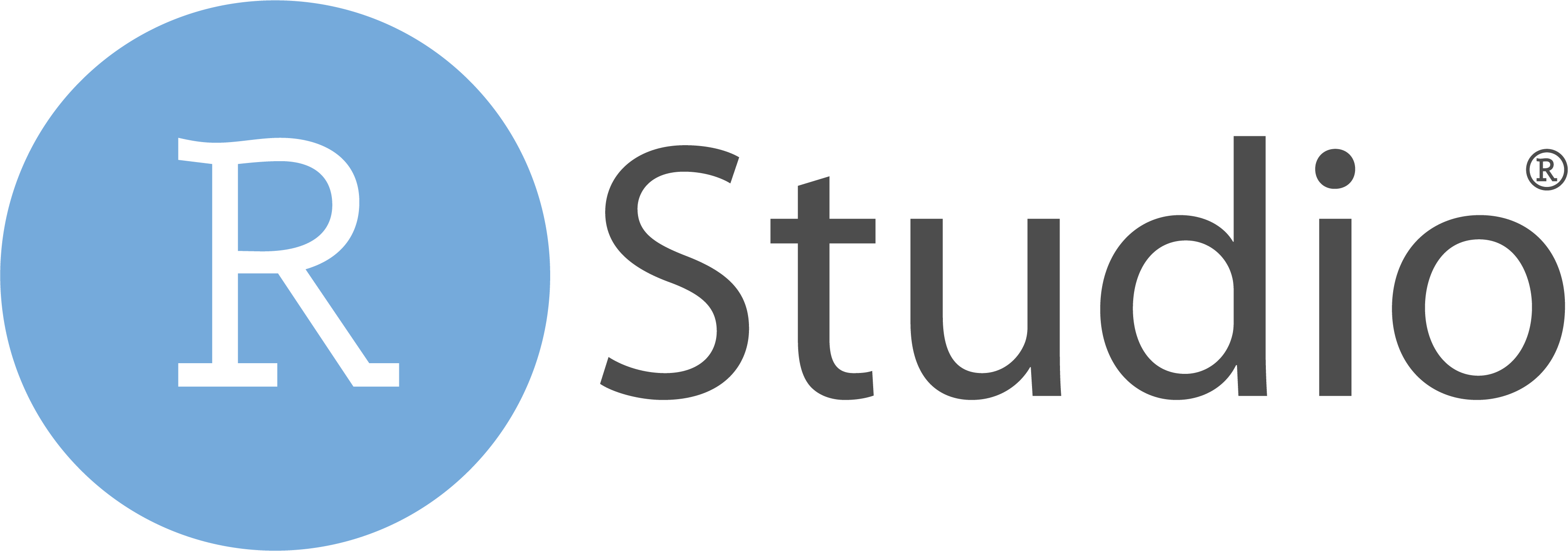 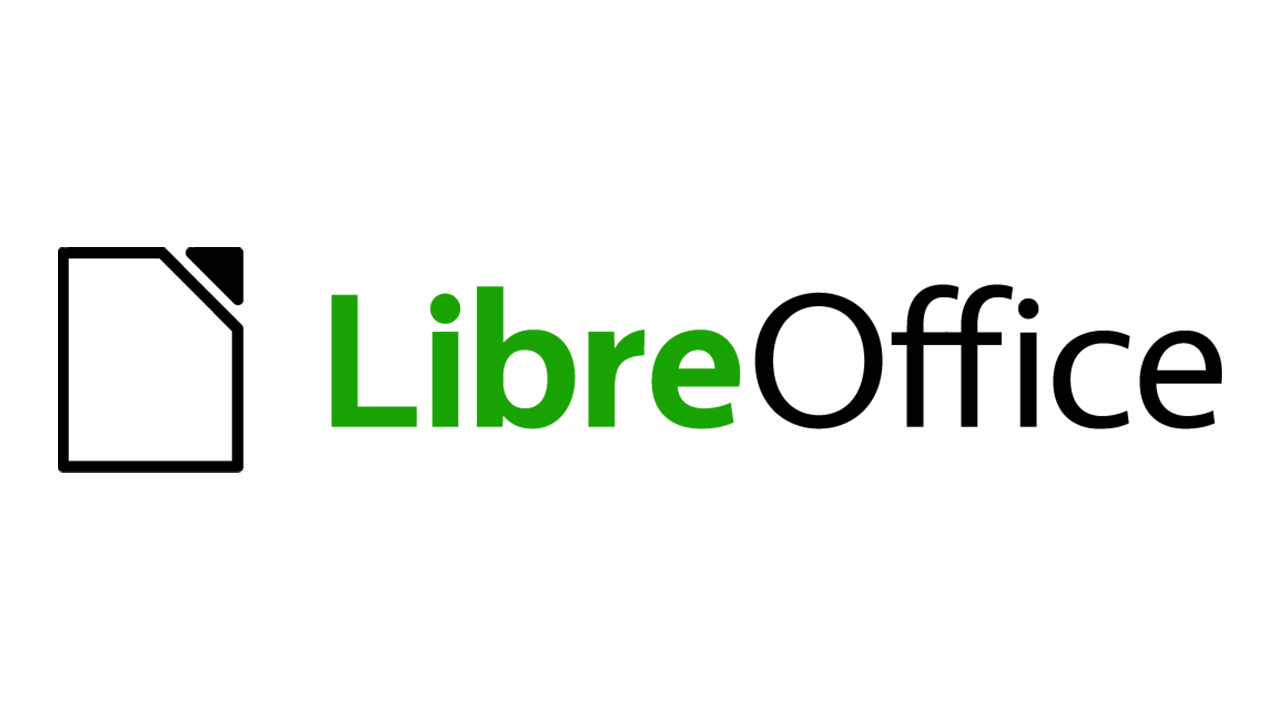 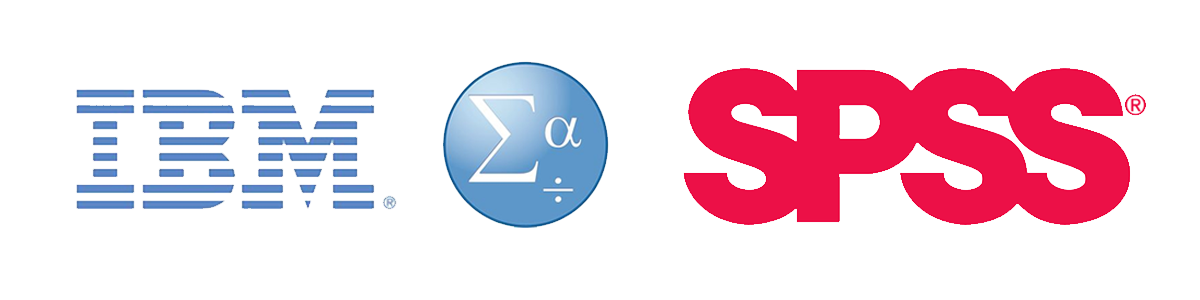 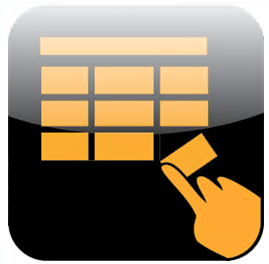 SuperCROSS
Mikrodatabaserade tabeller
Ingen direkt tillgång till mikrodata
Regiondatabaser ~ 450 användare
Bak- och  framgrund ~ 400 användare
Totalt i MONA ~  2 350 användare
Programvaror användare helår
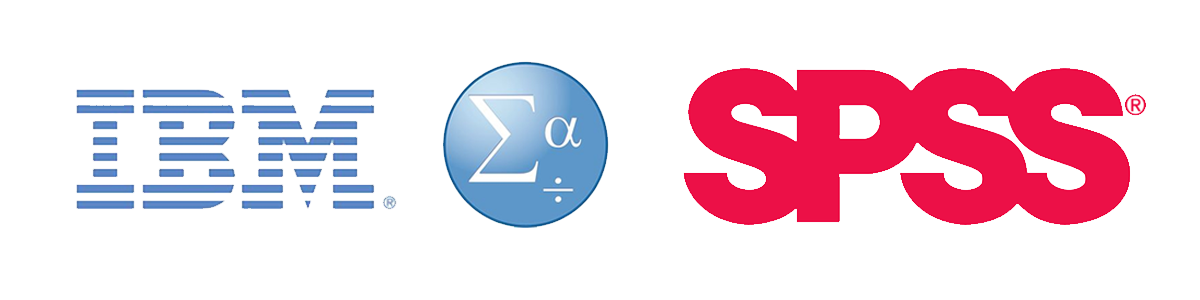 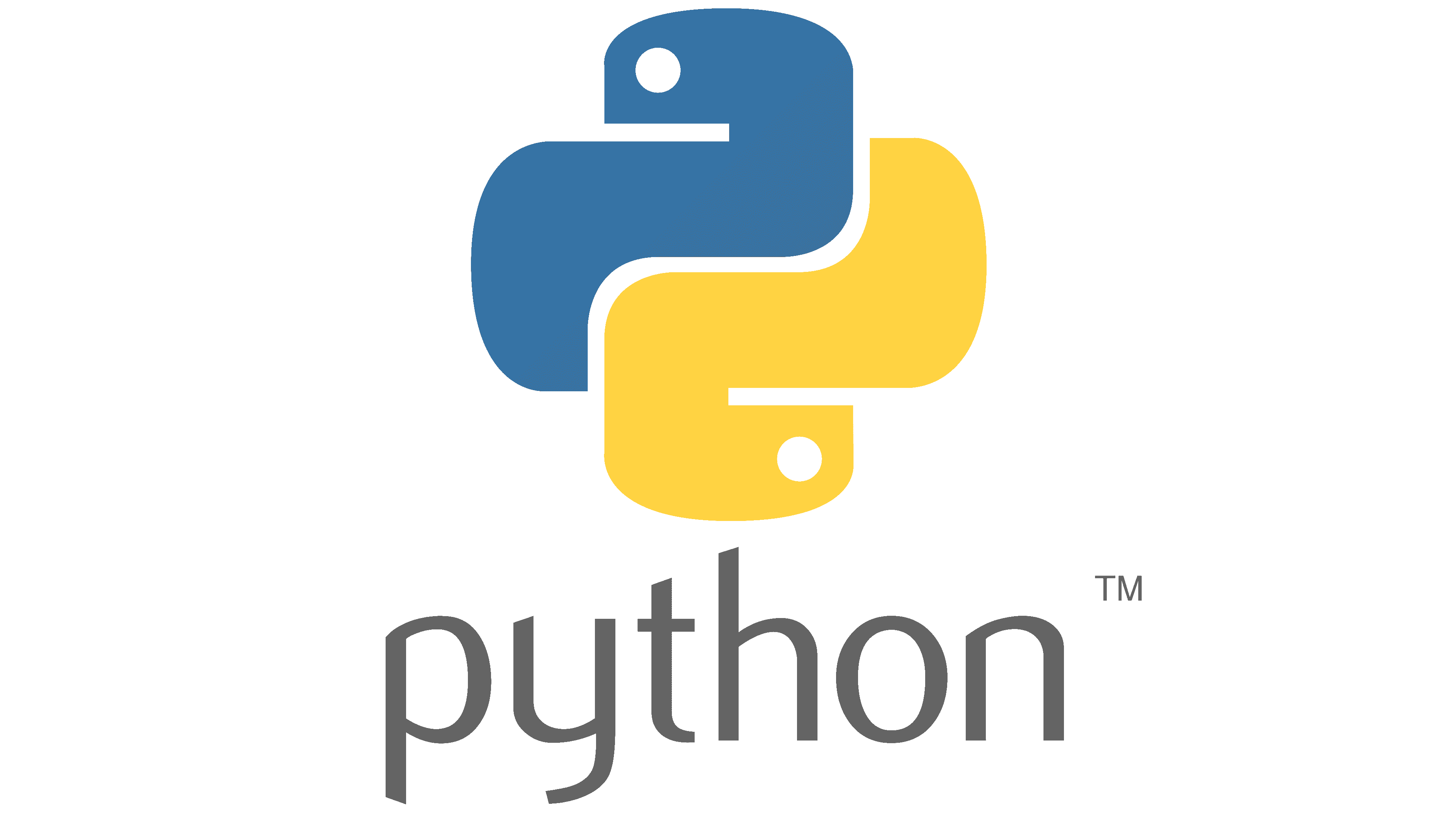 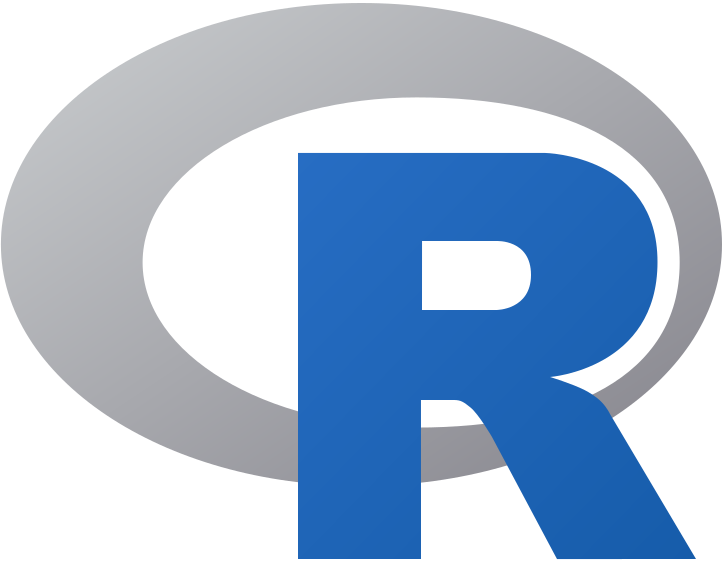 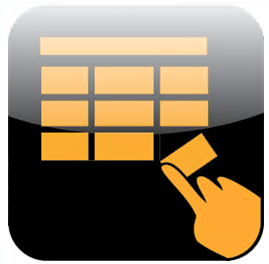 SuperCROSS
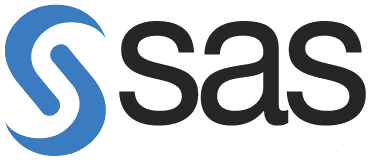 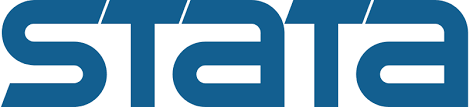 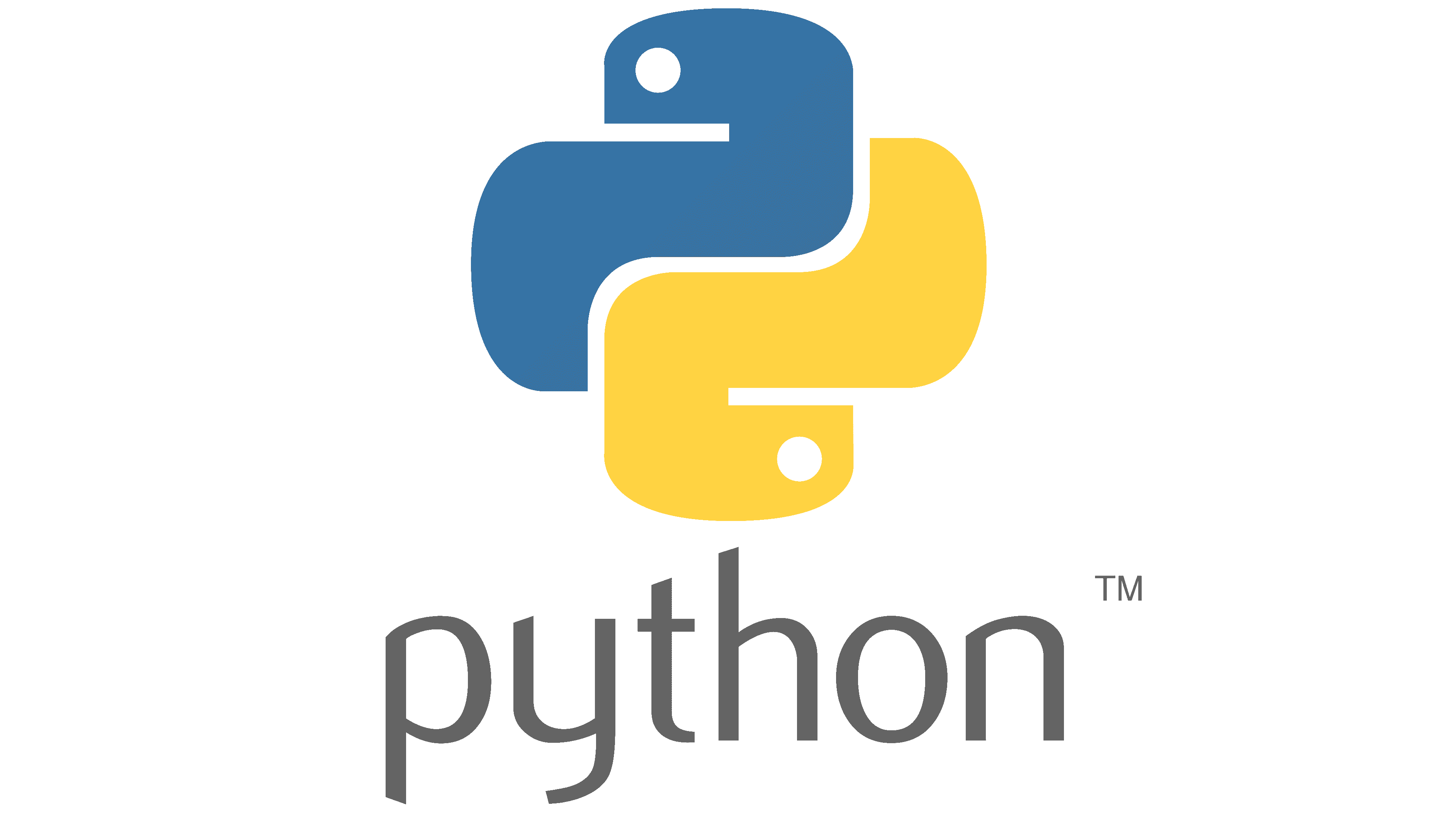 Programvaror användare snitt per dag
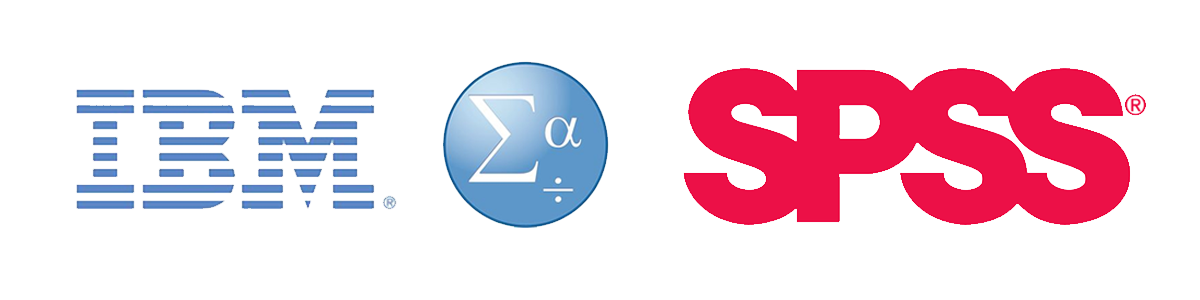 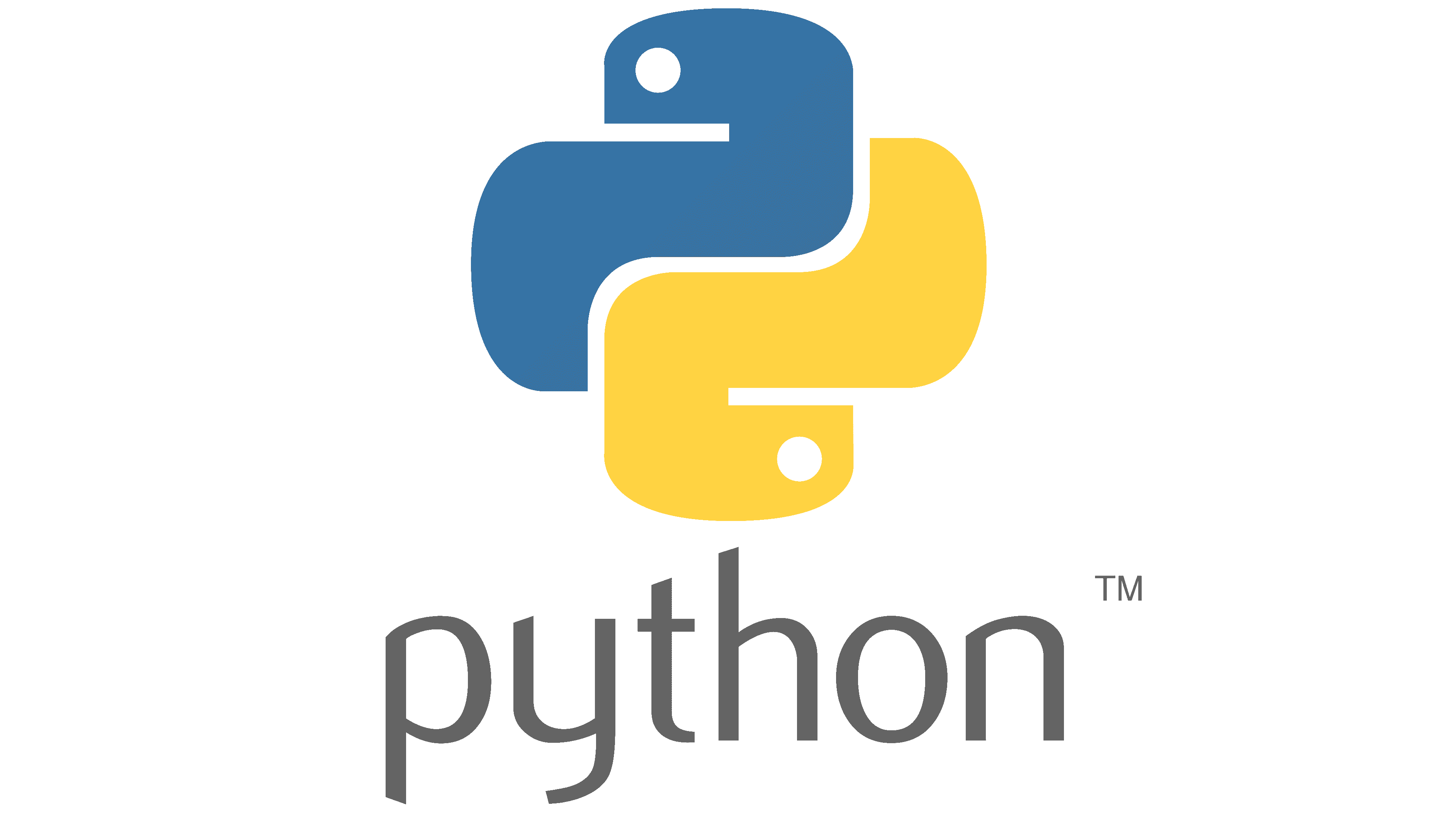 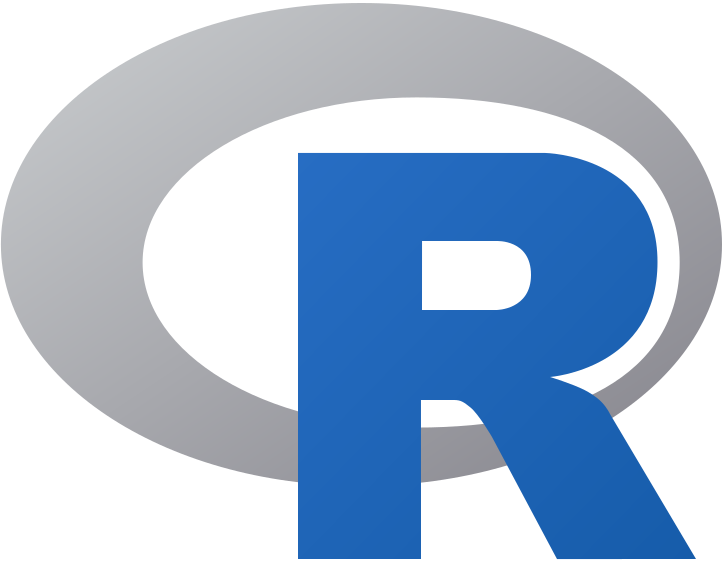 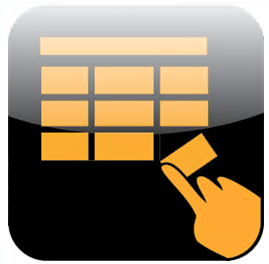 SuperCROSS
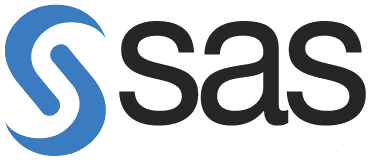 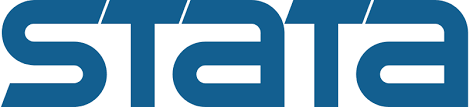 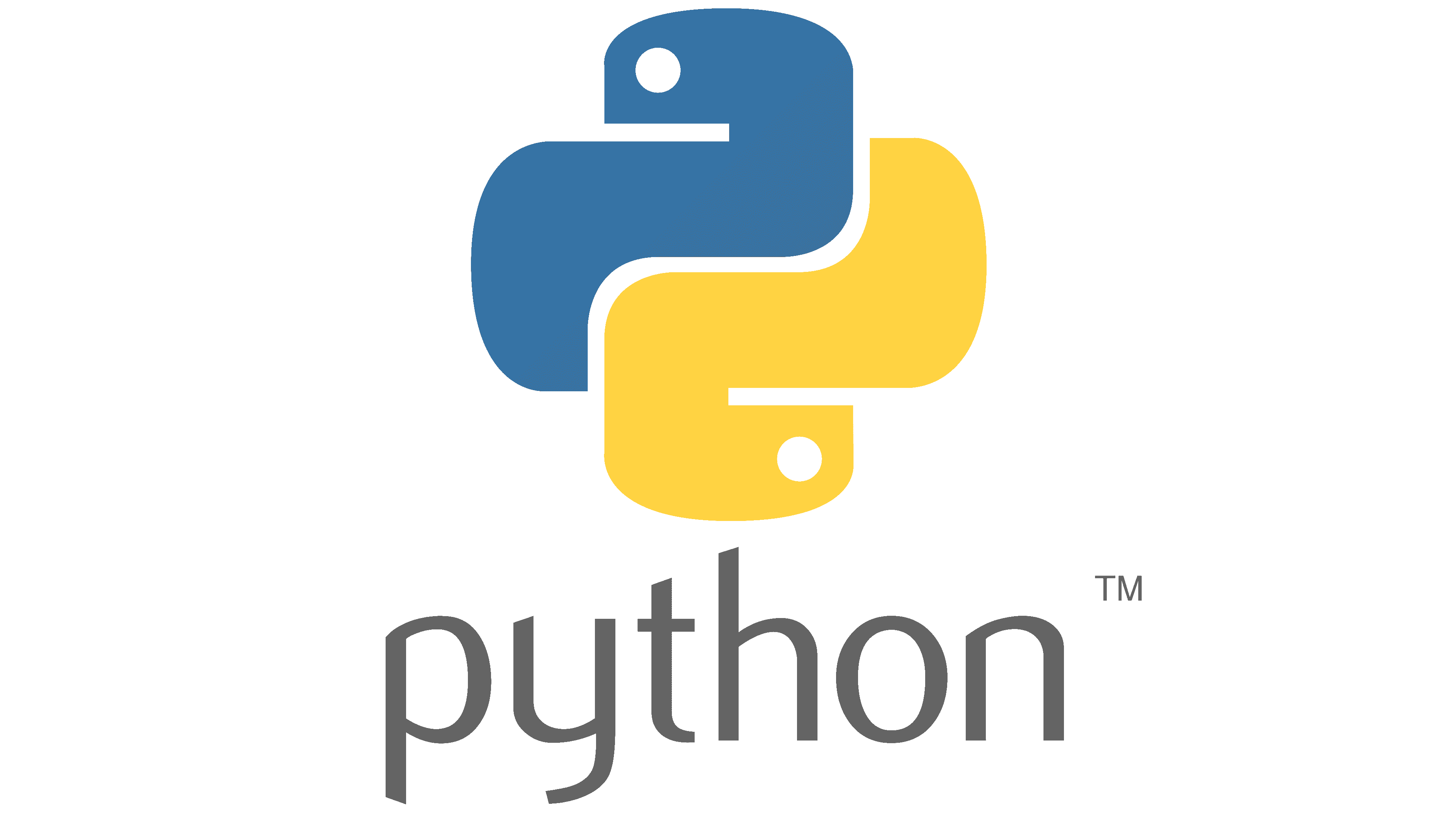 Antal unika inloggade användare, per månad, 2008 – nov 2024
Ärenden 2024
Ärenden via mejl, 2021- nov 2024
Ärenden via telefon, 2021- nov 2024
Svårt att komma igång?
Ja
Nej
Ja
Nej
SuperWEB2
Nyare webbaserat verktyg från samma leverantör
Motsvarande funktionalitet
Enklare inloggning
Direkt nedladdning av resultat
Inbyggd interaktiv instruktion
Demo
Tabellbyggaren(SuperWEB2 i MONA)
Tidsplan
Preliminär tidsplan
Snart 	– Lansering av Tabellbyggaren
2025-09-30	– Avveckling av SuperCROSS
Framtida uppdateringar (önskelistan)
Önskemål
Will it be possible to show both numbers and percentages in a table?
Will there be a counterpart to “Define fields” in SuperCROSS?
Will it be possible to download a “flattened” file? 
Will it be possible to download and upload txd-files?
Will it be possible to recode groups without saving them?
Will it be possible to use the shift key to select multiple rows under "custom data"?
Will it be possible to retain the selection of values when using ”Drill Up”?
Övrigt
EHDS -> HDAB -> SPE
Uppdaterad webbsida för MONA (ned- och uppladdning av filer, metadata, m.m.)
Sökbara metadata som finns i MONA finns nu även tillgängliga via https://mikrometadata.scb.se
Tack
Jonas Holm
mona@scb.se
Olof Elfwering
mona@scb.se